Figure 6. Modulation profiles for pain-related activations. See Figure 5 for an explanation of these plots. Asterisks ...
Cereb Cortex, Volume 17, Issue 6, June 2007, Pages 1412–1422, https://doi.org/10.1093/cercor/bhl052
The content of this slide may be subject to copyright: please see the slide notes for details.
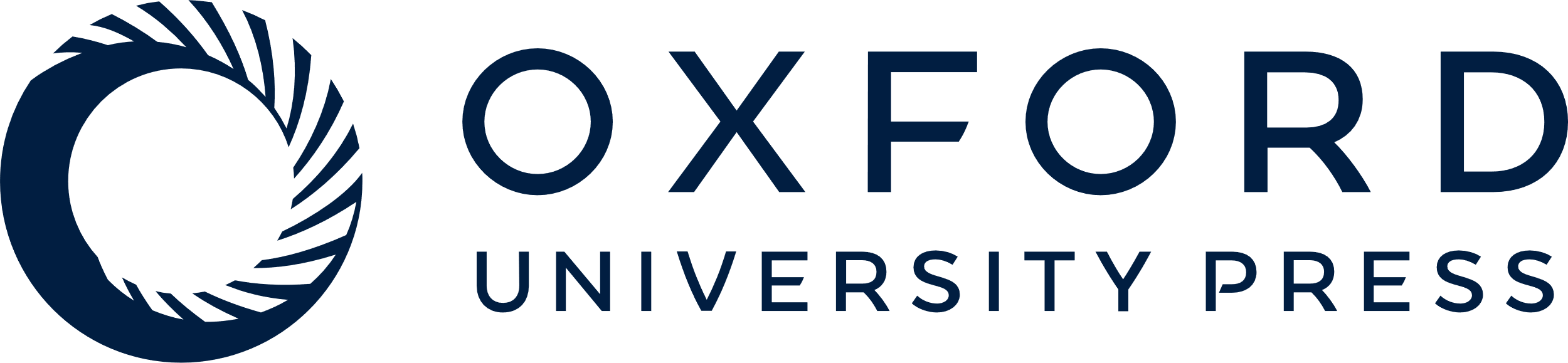 [Speaker Notes: Figure 6. Modulation profiles for pain-related activations. See Figure 5 for an explanation of these plots. Asterisks (*P < 0.05, **P < 0.01, ***P < 0.001) show significant attenuation (blue) or facilitation (red) compared with the T0 condition at the same pain level (see Table 2 to clarify). Large symbols show the response type during the tapping (baseline condition), and regions are grouped by these response types.


Unless provided in the caption above, the following copyright applies to the content of this slide: © The Author 2006. Published by Oxford University Press. All rights reserved. For permissions, please e-mail: journals.permissions@oxfordjournals.org]